Concrete TechnologyLecture 9Concrete Mix Design ACI-211
Introduction
The required properties of hardened concrete are specified by the designer of structure and the properties of fresh concrete are by the type of construction and by the technique and placing and transportation.
In this chapter we will briefly summarize those important factors which are taken into account in the process of mix design. Specifications lay down limiting values of range of properties that need to be specified.
American Concrete Institute Method of Mix Design
Mix design can be defined as the process of selecting suitable ingredients of concrete and determining their relative proportions with the object of producing concrete of certain minimum strength and durability as economically as possible.
The purpose of designing from the above definition is two folds
The first object is to achieve the stipulated minimum strength and durability.
The second object is to make the concrete in the most economical manner.
American Concrete Institute Method of Mix Design
Data to be collected:
Sieve analysis of coarse and fine aggregate for determination do fineness modulus. 
Unit weight of coarse aggregate by dry rodded method.  
Bulk specific gravities and absorptions of aggregates. Aggregates are assumed in saturated surface dry condition.
Mixing water requirements of concrete developed from experience and available aggregates. 
Absorption  characteristics of coarse aggregate and fine aggregate. 
Relationship between strength and water cement ratio. 
Specific gravity of Portland cement or other cementations material used.
American Concrete Institute Method of Mix Design
Procedure:
Choice of slump. 
Choice of maximum size of aggregate. 
Estimation of mixing water and air content. 
Selection of water-cement or water-cementitious material ratio.
Calculation of cement content. 
Estimation of coarse aggregate content. 
Estimation of fine aggregate content. 
Adjustments for aggregate absorption. 
Trial batch adjustment.
1. Choice of slump
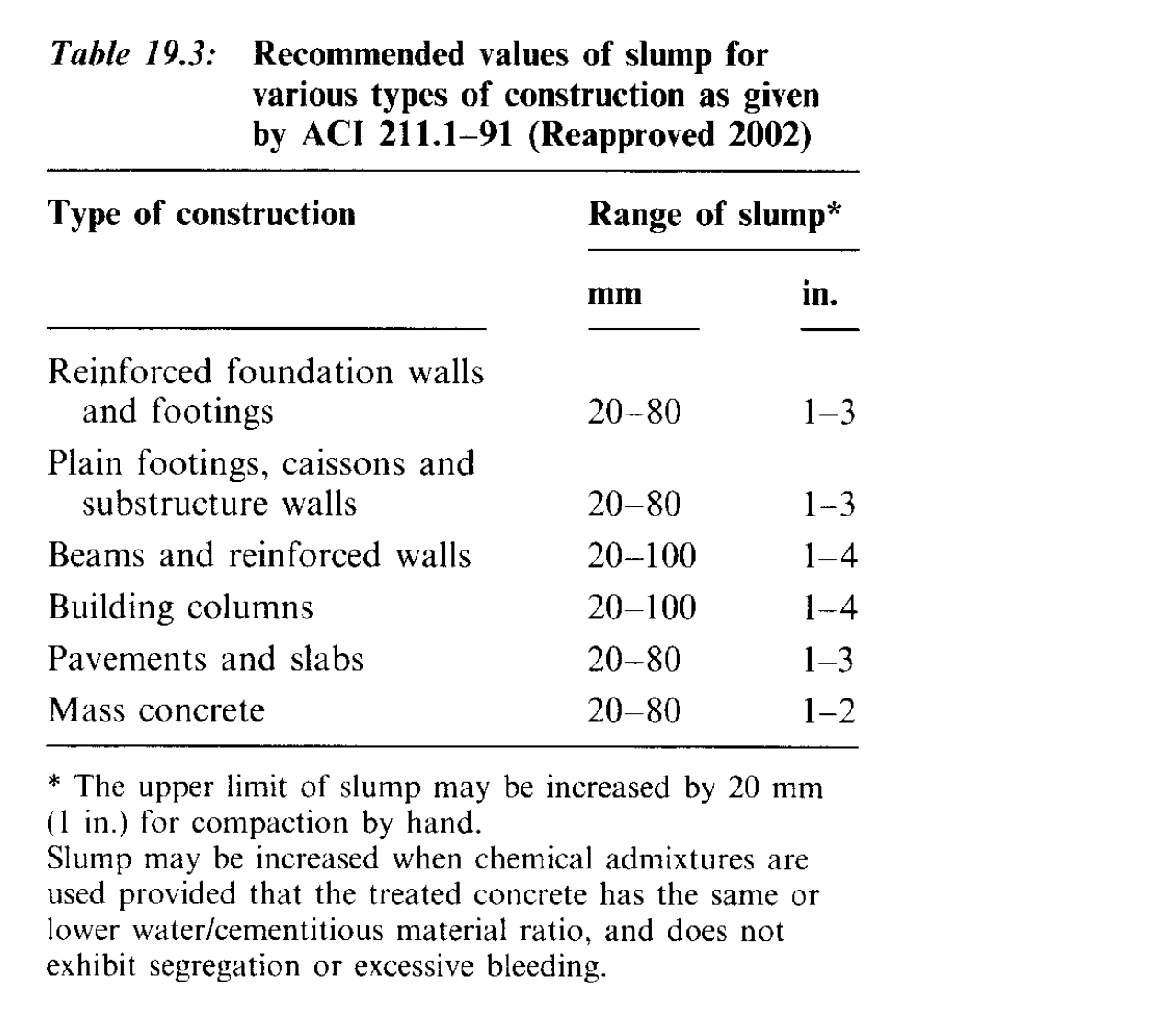 2. Choice of maximum size of aggregate
Large nominal maximum sizes of well graded aggregates have less voids than smaller sizes. Hence, concretes with the larger-sized aggregates require less mortar per unit volume of concrete. Generally, the nominal maximum size of aggregate should be the largest that is economically available and consistent with dimensions of the structure. 
In no event should the nominal maximum size exceed 
one-fifth of the narrowest dimension between sides of forms
One-third the depth of slabs.
 Three-fourths of the minimum clear spacing between individual reinforcing bars.
3. Estimation of mixing water and air content
The quantity of water per unit volume of concreterequired to produce a given slump is dependent on
The nominal maximum size of aggregate.
Particle shape and grading of theaggregates;
 the concrete temperature; 
the amount of entrained air 
Use of chemical admixtures.
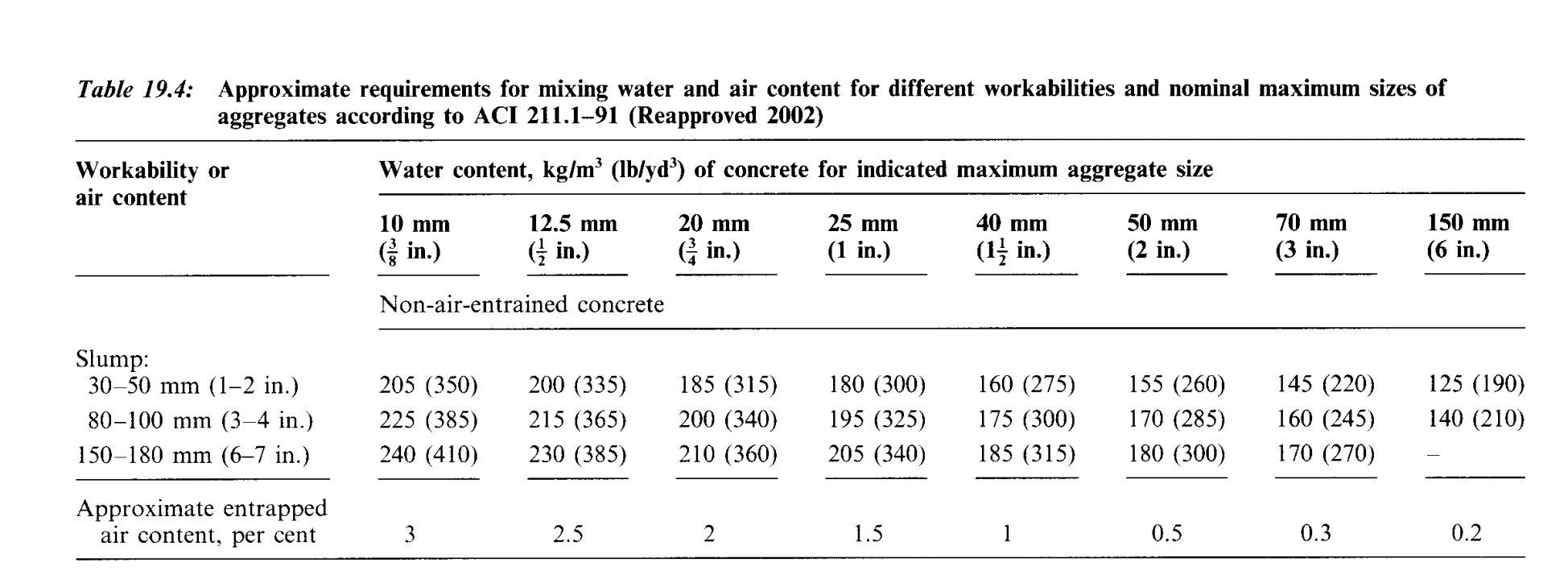 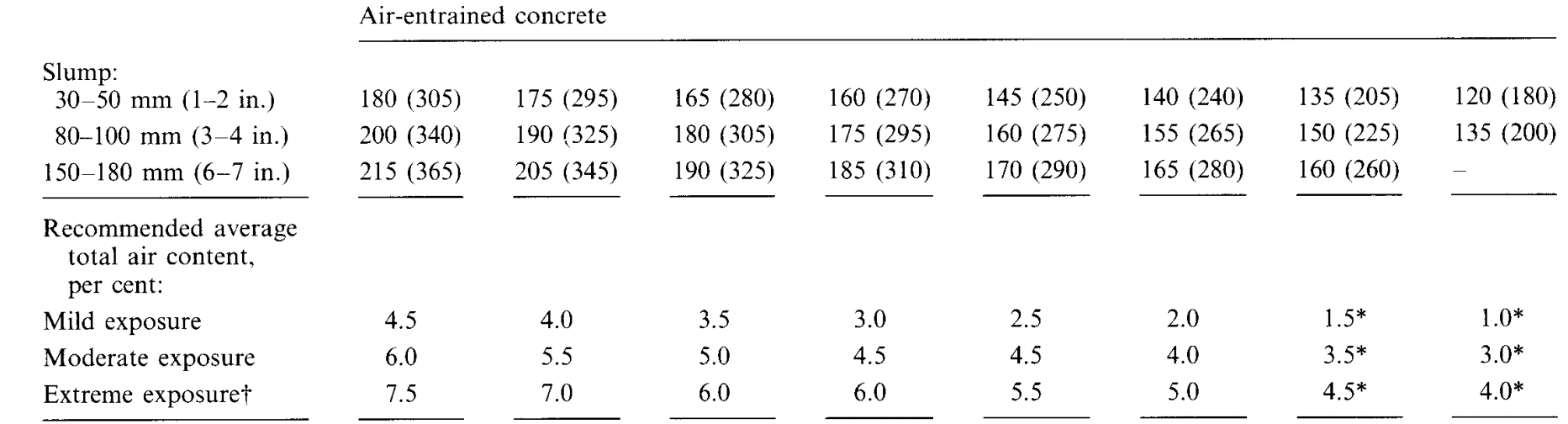 4. Selection of Water-Cement Ratio
The required W/C is determined by strength as well as durability requirements. 
Approximate and relatively conservative values of strength for a given W/C ratio containing Type 1cement can be taken from table.
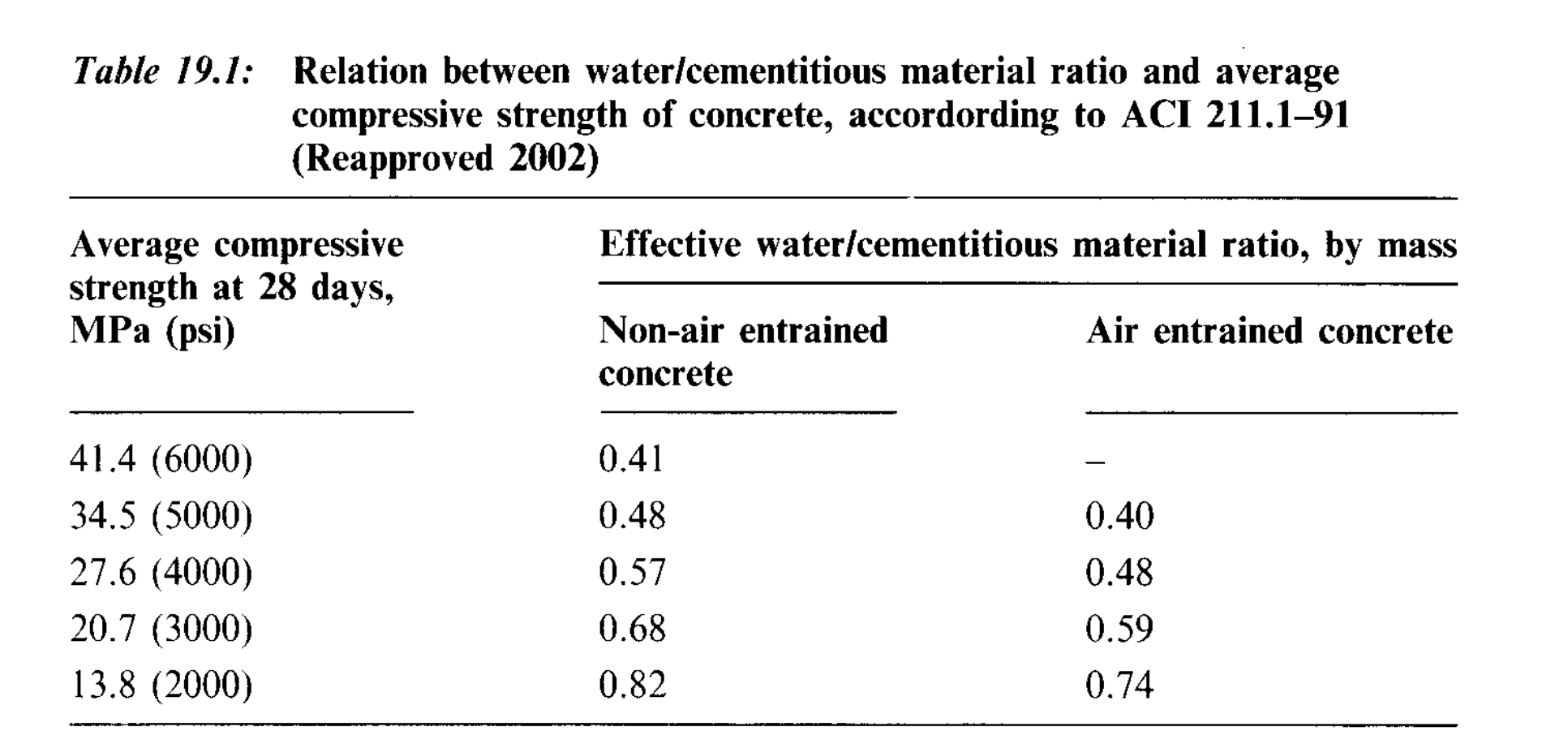 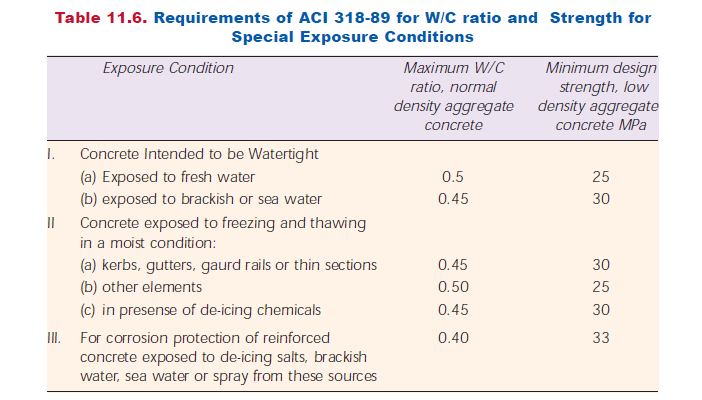 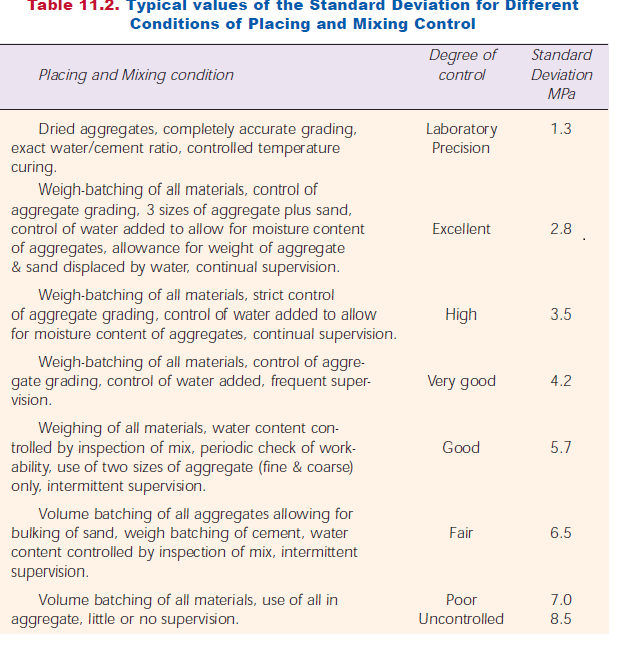 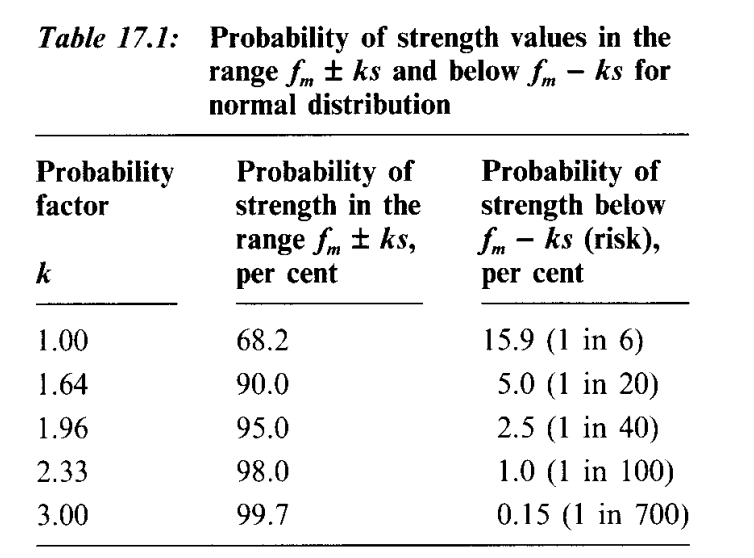 5. Calculation of cement content
6. Estimation of Coarse aggregate for cement
Appropriate values for this aggregate volume are given inTable 6.3.6. The volume of CA is in ft³
For equal workability, the volume of coarse aggregate in a unit volume of concrete is dependent only on its nominal maximum size and the fineness modulus of the fine aggregate.
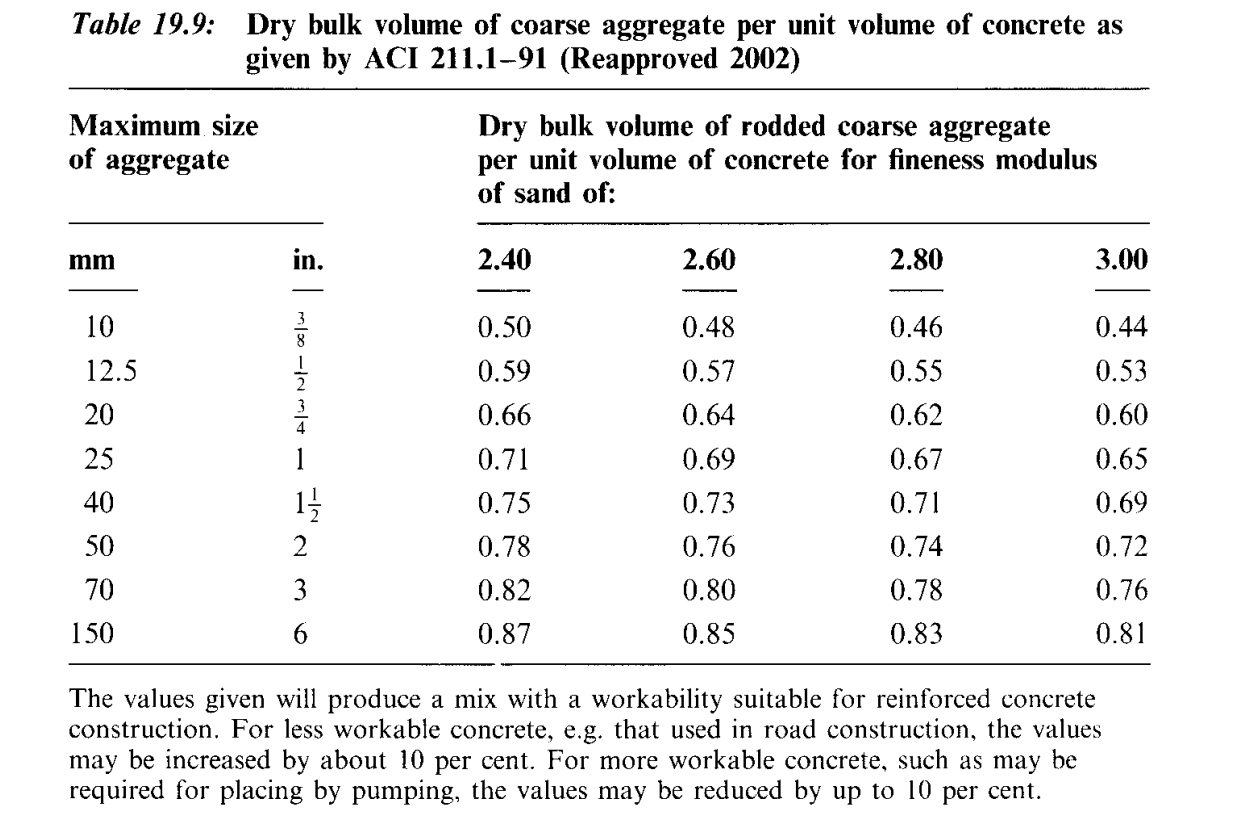 7. Estimation of Fine Aggregate Content.
At completion of Step 6, all ingredients of the concrete have been estimated except the fine aggregate. Its quantity is determined by difference. 
Either of two procedures may beemployed: 
the weight method 
 or the absolute volume method 
Both these methods have been used in the example problem.
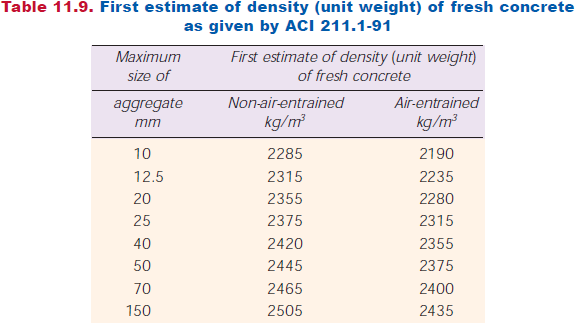 American Concrete Institute Method of Mix Design
Example :
Design a concrete mix for construction of an elevated water tank. The specified design strength of concrete is 30 Mpa at 28 days measured on a standard cylinder. Standard deviation can be taken as 4 Mpa. The specific gravity of FA and CA are 2.65 and 2.7 respectively. The dry rodded bulk density of CA is 1600 kg/m³ and fineness modulus of FA is 2.80. Ordinary Portland Cement type 1 will be used. A slump of 50mm is necessary. CA is found to be absorptive to the extent of 1% and free surface moisture in sand is found to be 2%. Assume any essential data.
American Concrete Institute Method of Mix Design
American Concrete Institute Method of Mix Design
American Concrete Institute Method of Mix Design
Since OPC is used, from Table 19.1, the estimated w/c ratio is 0.48
This water cement ratio from strength point of view is to be checked against maximum w/c ratio given in table 11.6 and minimum of the two is to be adopted.
From table 19.4, for a slump of 50mm, 20 mm maximum size of aggregate, for non-air entrained concrete
	the mixing water content is 185 kg/m³ of concrete. Also the approximate entrapped air content is 2%
	The required cement content    = 185/0.48       = 385.41kg/m³ (wt of cement)
American Concrete Institute Method of Mix Design
From table 19.9, for 20mm coarse aggregate, for fineness modulus of 2.80, the dry rodded bulk volume of C.A is 0.62 per unit volume of concrete.

	Therefore, the weight of C.A    = 0.62 * 1600
				            =  992 kg/m³

	Note: 1600 is not a constant value, so how do we get the Value 1600
	Weight of Coarse aggregate (A)= weight of container and coarse aggregate    - weight of Container (Kg)
	Volume of Container (B)	= (π/4D²* L)  (Cm³)
	Bulk Density			= A/B = C (g/cm³)
					= C (Kg/m³)
American Concrete Institute Method of Mix Design
From table 11.9, the first estimate of density of fresh concrete for 20 mm maximum size of aggregate and for non-air-entrained concrete is  =2355kg/m³

The weight of all known ingredients of concrete

		Weight of Water        = 185 kg/m³
		weight of Cement     =   394 kg/m³
		Weight of CA	     = 992 kg/m³
		Weight of FA	     =  2355 – (185+394+992)
				     = 784 kg/m³
Alternatively the weight of F.A can also be found out by absolute volume method which is more correct
American Concrete Institute Method of Mix Design
26
American Concrete Institute Method of Mix Design
Total absolute volume = 697 *10³ cm³
Therefore absolute volume of FA
					=    (1000 - 697) * 10³
					=     303*10³
	Weight of FA			=     303*2.65    
					=     803 kg/m³
	Adopt FA			=     803 kg/m³
American Concrete Institute Method of Mix Design
Estimated quantities of material per cubic meter of concrete are

	Cement		=	394kg
	F.A			=	803kg
	C.A			=	992kg
	Water			=	185kg

	Density of fresh concrete		=	2374kg/m³
	First estimate of density of 
	fresh concrete				=	2355 for 20mm 								aggregate (11.9)
American Concrete Institute Method of Mix Design
12/19/2016
American Concrete Institute Method of Mix Design
The proportions are required to be adjusted for the field conditions. FA has a surface moisture of 2 percent

	Total free surface moisture in FA 	= 2/100 *803    = 16.06 kg/m³
	Weight of FA in field condition		= 803 + 16.06   = 819 kg/m³

	C.A absorbs 1% water
	Quantity of water absorbed by CA	= 1/100*992      = 9.92 kg/m³
	Weight of CA in Field Condition		= 992 – 9.92
						= 982.08 kg/m³ say 982.0 kg/m³
American Concrete Institute Method of Mix Design
Now with regard to water, 16.06 kg of water is contributed by FA and 9.92 kg of water is absorbed by CA

	Therefore 		16.06 – 9.92   =	6.14 kg

	6.14 extra water is contributed by aggregates. This quantity of water is deducted from total water

	i.e.,			185.00 – 6.14  =	178.86 kg/m³.
						say 179 kg/m³.
American Concrete Institute Method of Mix Design
Quantities of materials to be used in field duly corrected for free surface moisture in FA and absorption characteristics of CA


		Cement		=	394 kg/m³
		F.A		=	819 kg/m³
		C.A		=	982 kg/m³
		Water		=	179 kg/m³

		Field density of fresh concrete	=	2374 kg/m³.
THE END